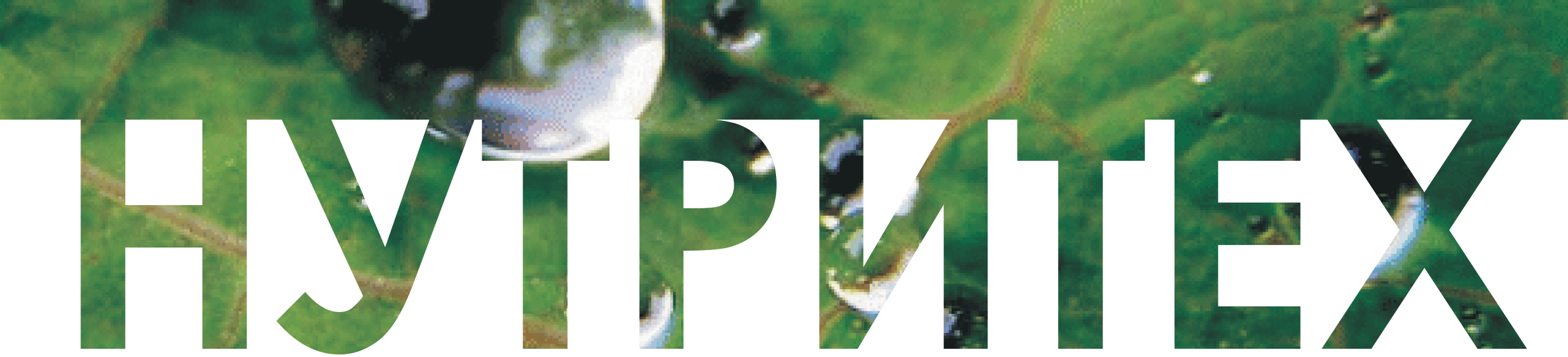 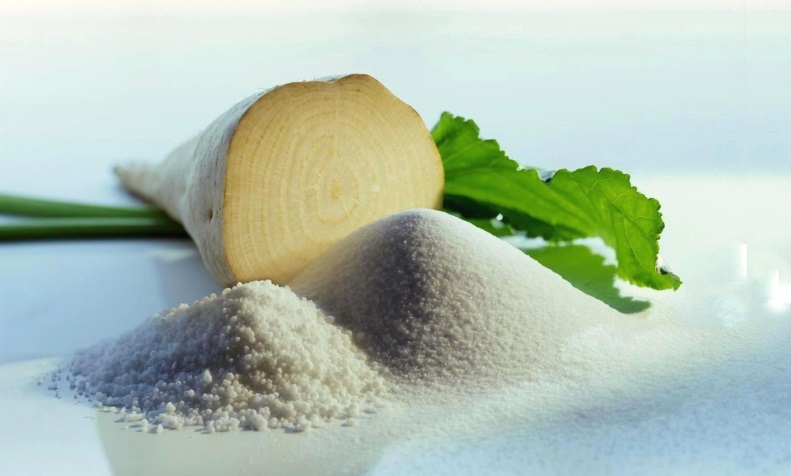 Специальные 
удобрения 
нового поколения…
Нутривант и Меристем
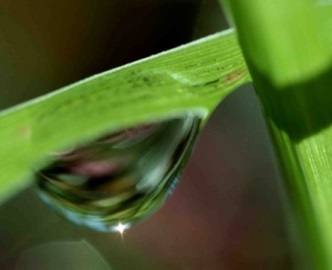 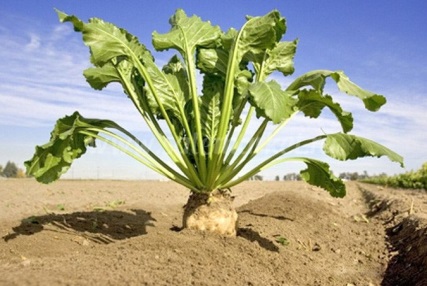 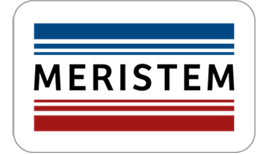 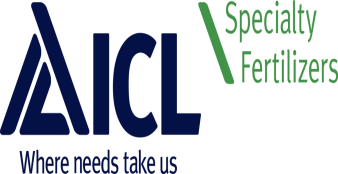 САХАРНАЯ СВЕКЛА
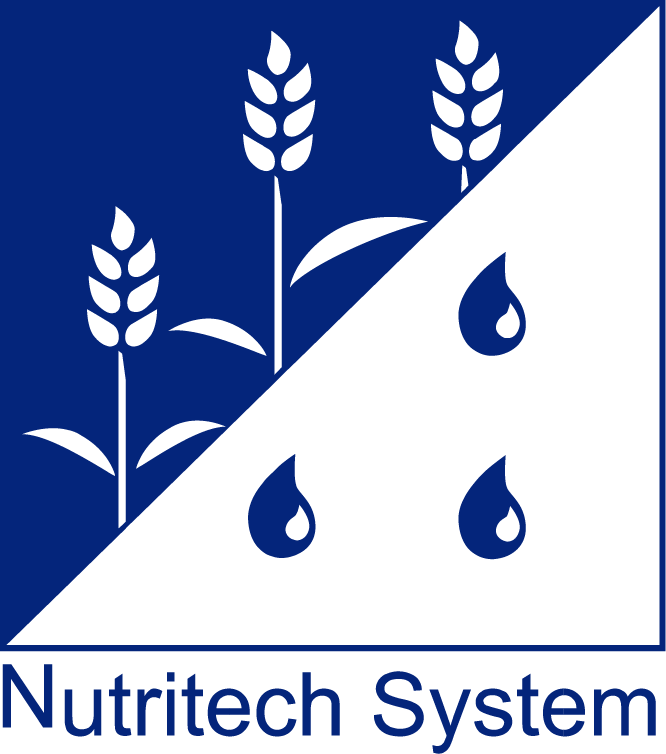 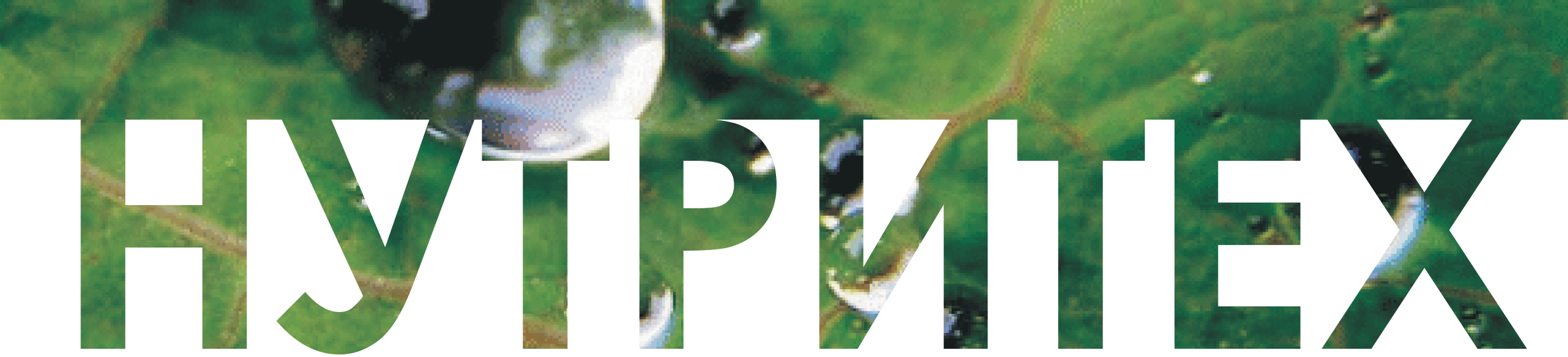 ПРЕИМУЩЕСТВА УДОБРЕНИЙ «НУТРИВАНТ»
- Основаны на лучшем сырье – MКФ (Монофосфат калия) и KNO3
- Высокая чистота, без токсичных веществ
- Низкое содержание сульфатов
- Без содержания хлора
- Состав макро и микроэлементов соответствует 
   биологической  потребности растения
- Совместимость со средствами защиты растений (СЗР) 
- На сегодняшний день являются ЛУЧШЕЙ листовой подкормкой
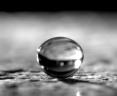 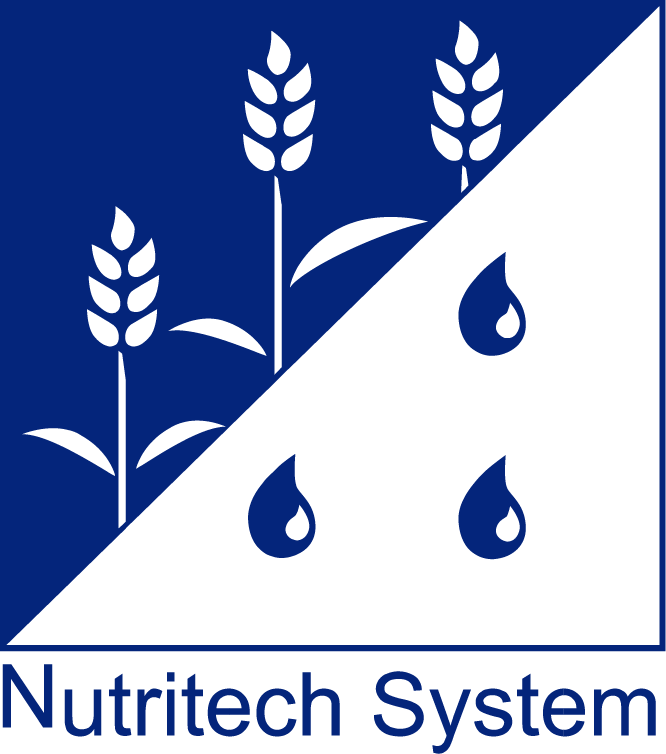 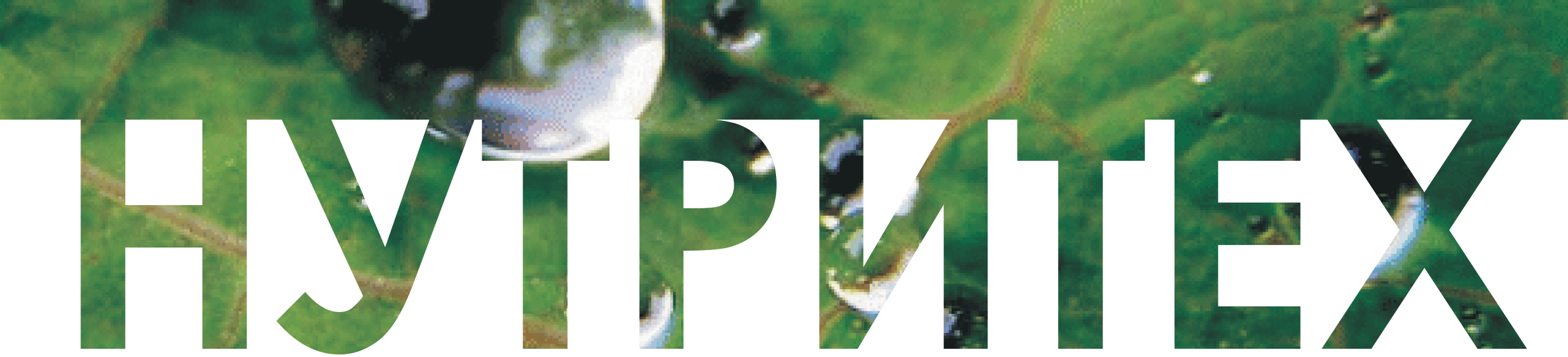 И самое главное:
«Нутривант» содержит
Прилипатель (ПАВ)  ФЕРТИВАНТ
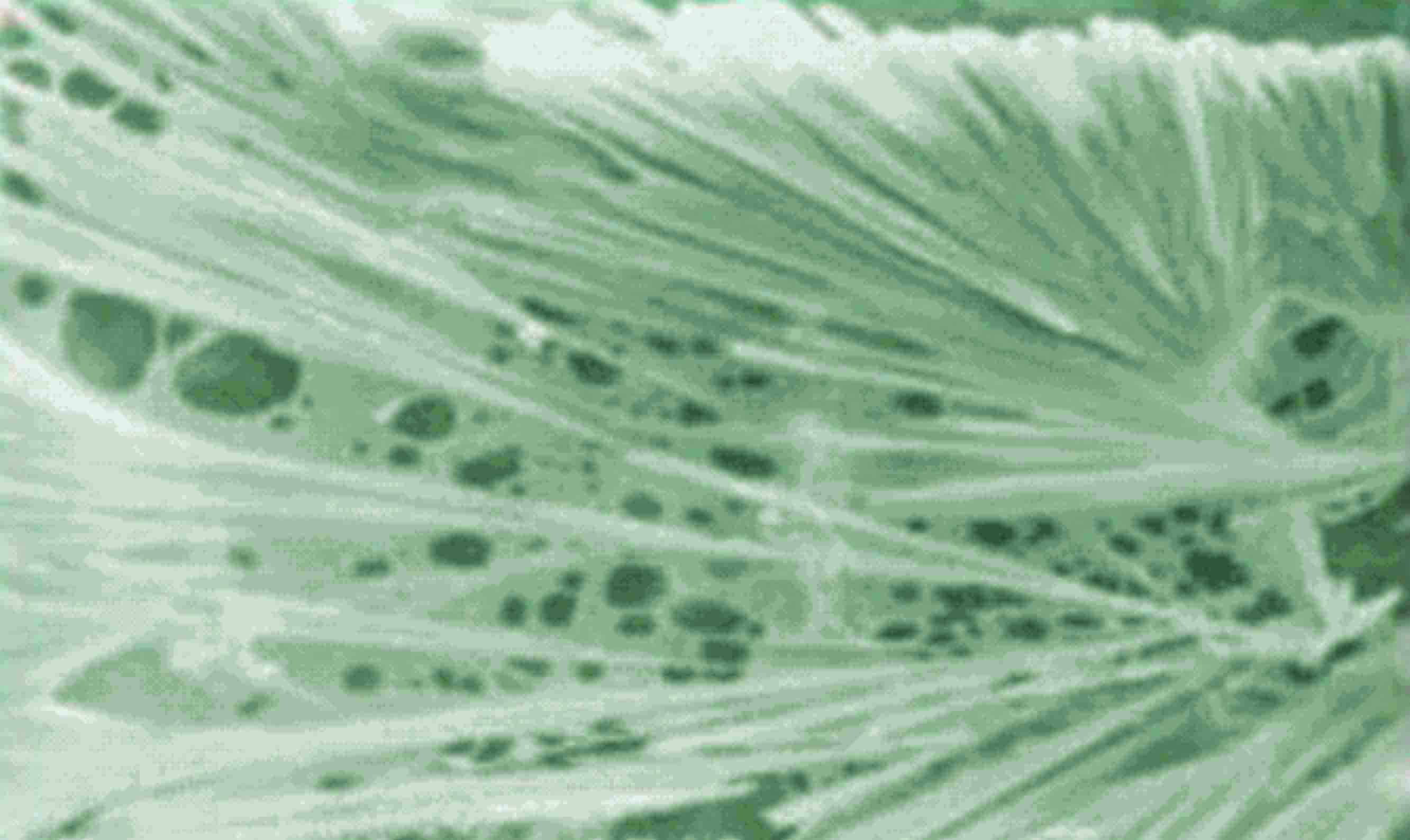 Действие по системе КОРАЛЛ
100% фиксация
Срок действия до 4х недель
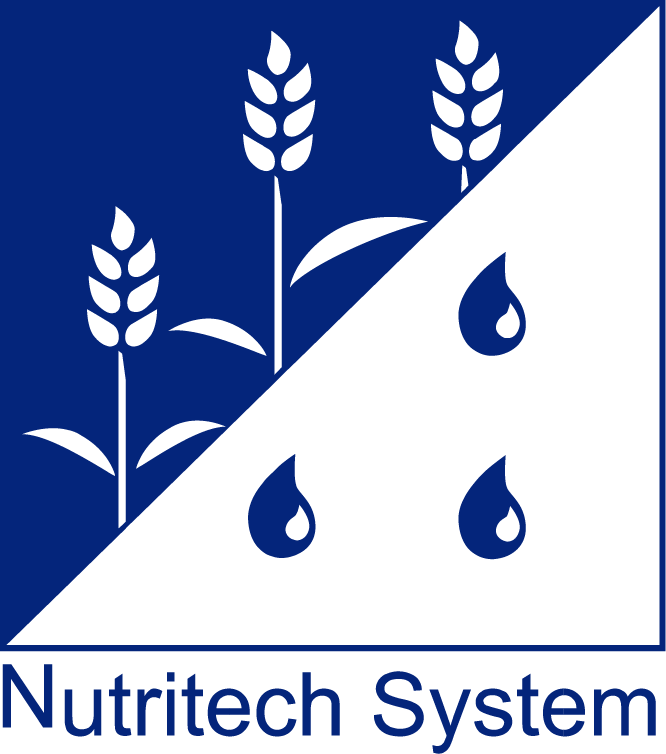 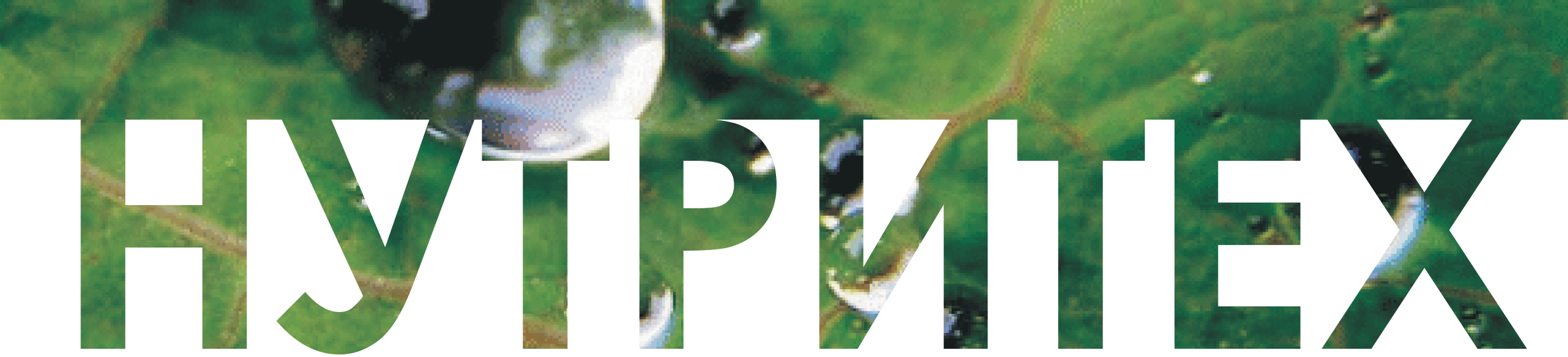 Прилипатель FERTIVANT
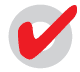 Обеспечивает медленный, постоянный и непрерывный уровень потока питательных элементов на длительный период времени
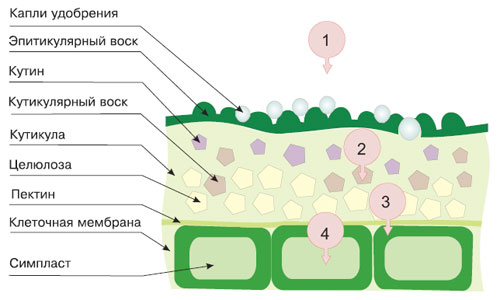 Препятствует смыву питательных элементов осадками
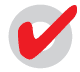 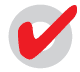 Усиливает поверхностное 
натяжение и равномерно распределяет раствор 
по поверхности 
листовой пластины
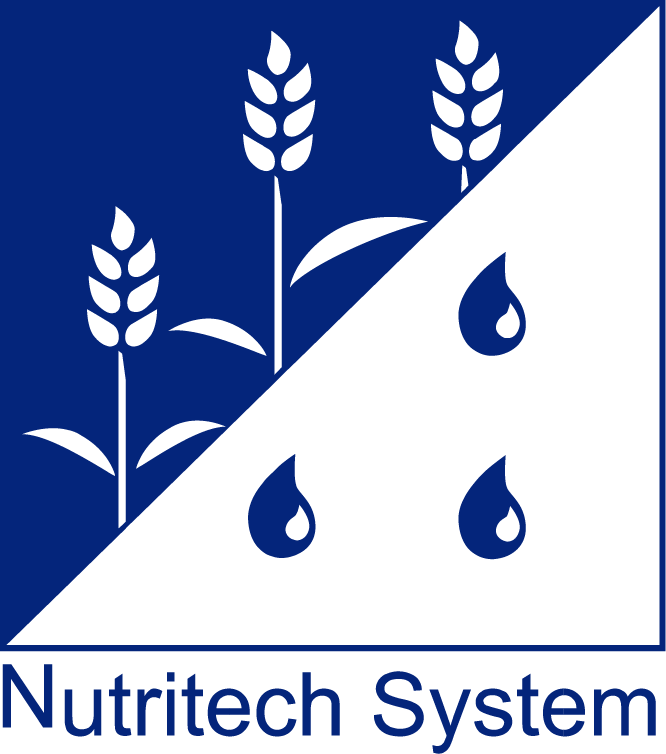 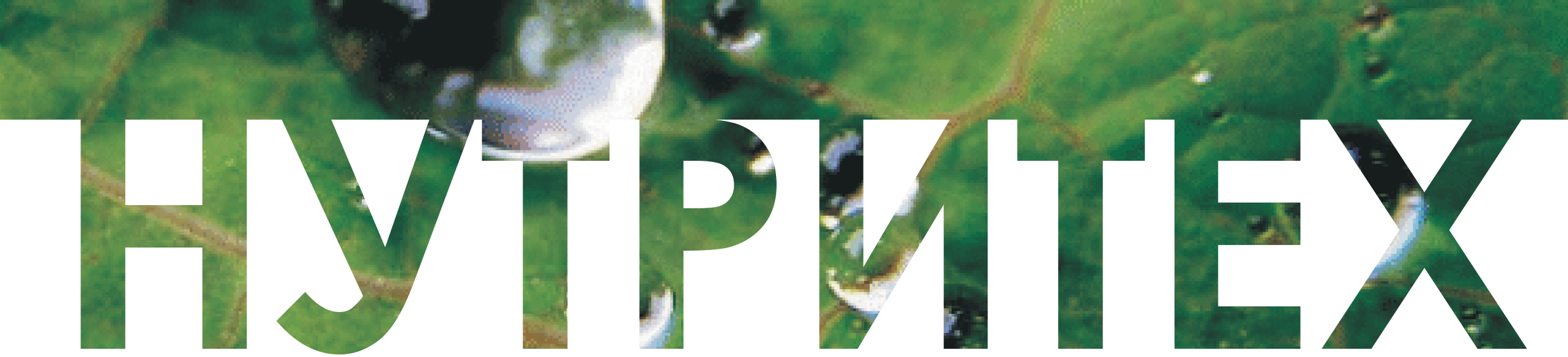 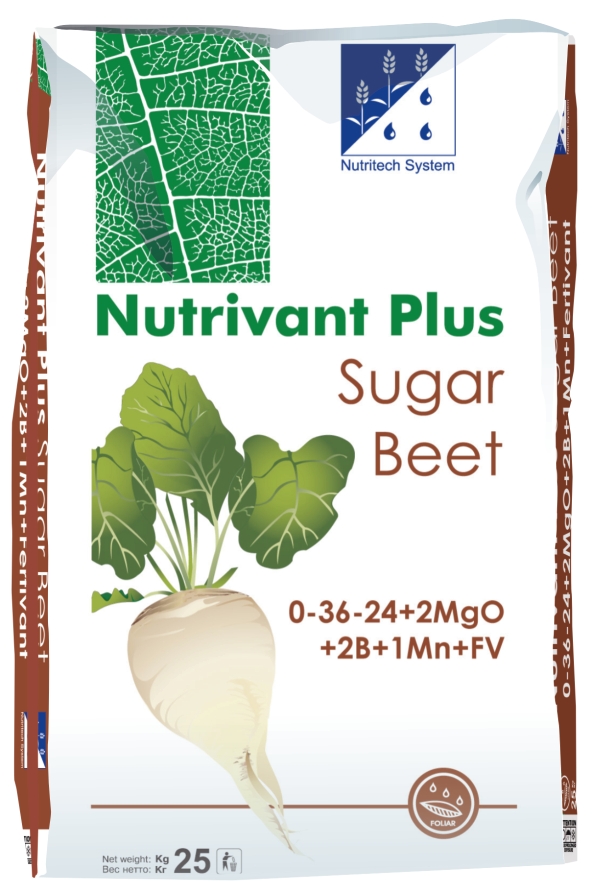 Нутривант ПлюсСахарная свекла
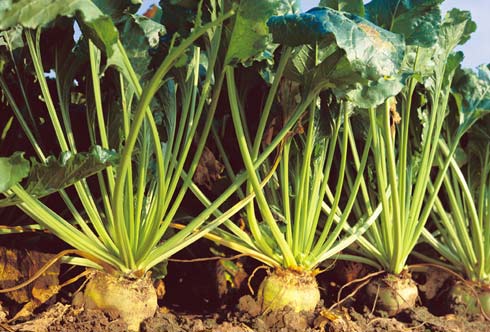 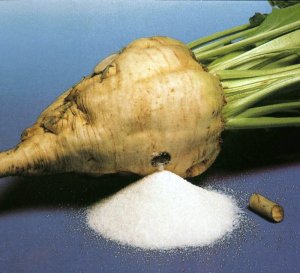 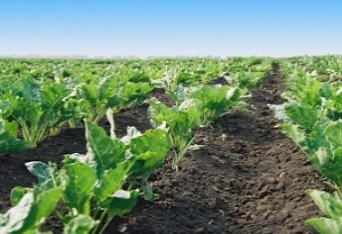 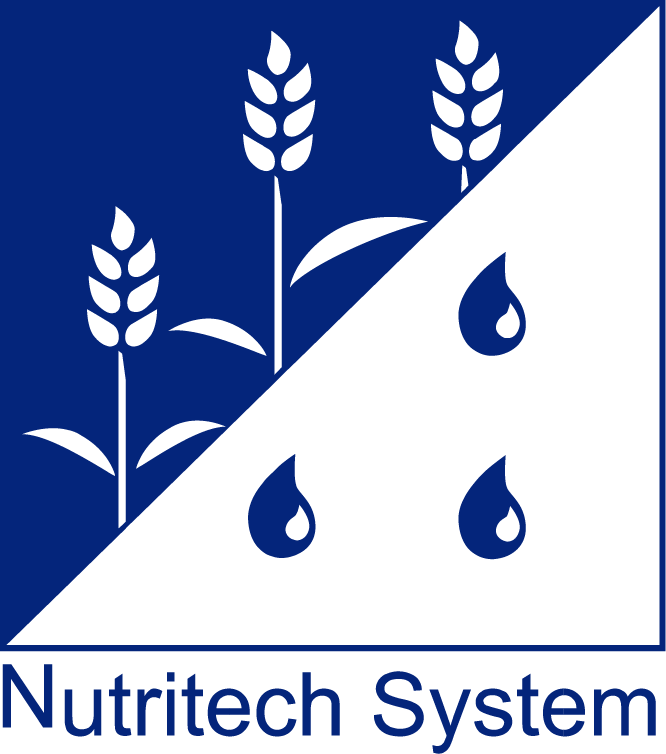 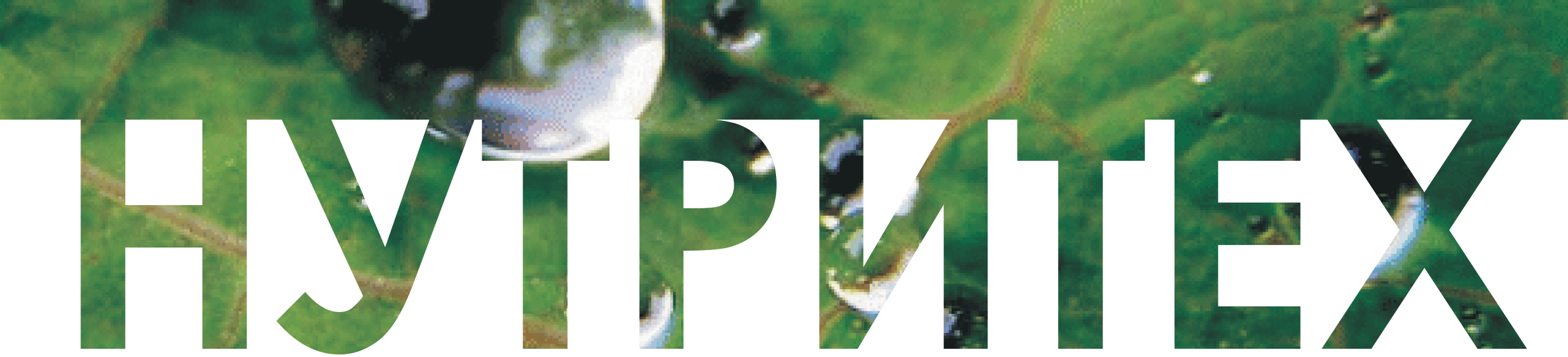 Корректирующие подкормки 
«Нутривант» для сахарной свеклы
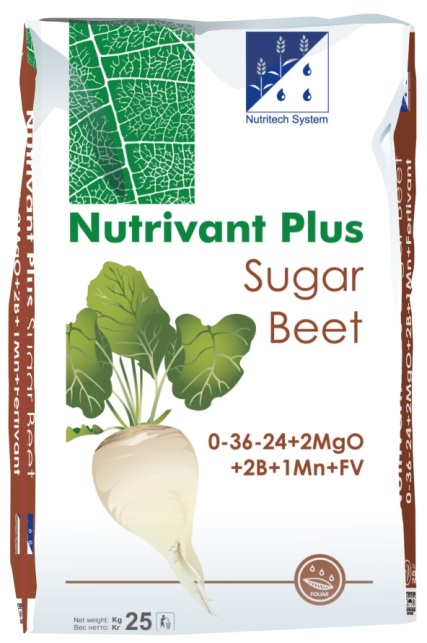 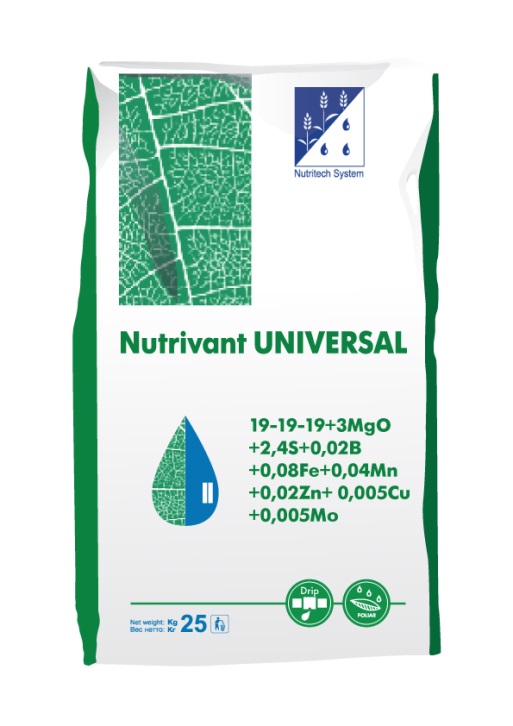 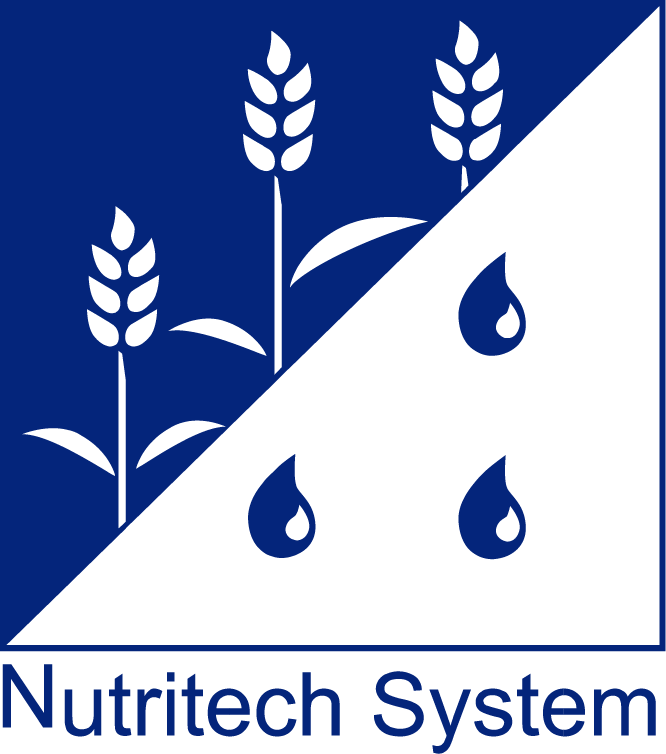 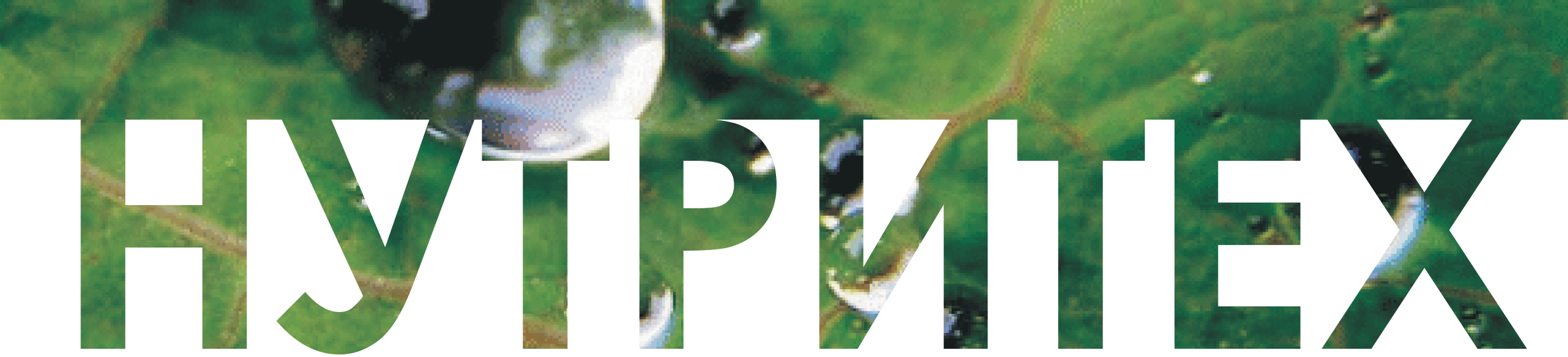 Корректирующие подкормки «Меристем» для сахарной свеклы
Стимакс для семян
Аминомакс 10
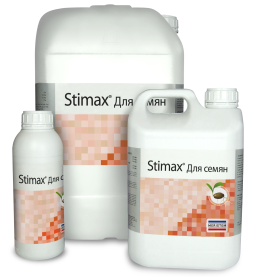 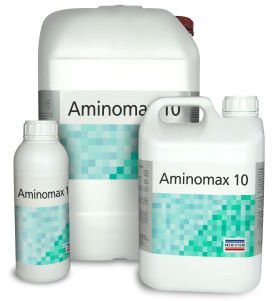 Свободные аминокислоты      6%
Общий азот (N)                           7,5% 
Органический азот (N)           2,5% 
Мочевинный азот(N)             5% 
Водорастворимый  
оксид фосфора (P2O5)                5%  
Водорастворимый 
оксид калия (K2O)                    5,4%
Водорастворимый бор (В)          0,1% Водорастворимое  
железо (Fe)	                           0,3% 
Железо (Fe), хелат DTPA               0,3% 
Водорастворимый цинк (Zn)      0,5% 
Цинк (Zn), хелат EDTA                    0,5%
Общий азот (N)                      3,2% 
Органический азот (N)         3,2% 
Свободные 
Аминокислоты                       10%
Стимакс старт
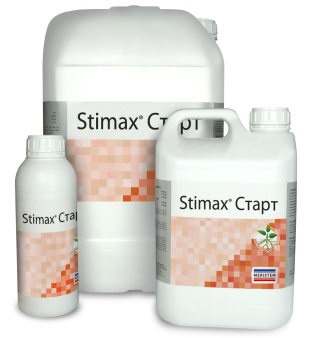 Экстракт водоросли 
Ascophyllum nodosum                        12,0%
Общий азот (N)	1,2%
Органический азот (N)	0,2%
Мочевинный азот (N)	1,0%
Марганец (Mn), хелат EDTA	0,5%
Цинк (Zn), хелат EDTA	0,5% 
Железо (Fe), хелат DTPA	1,0%
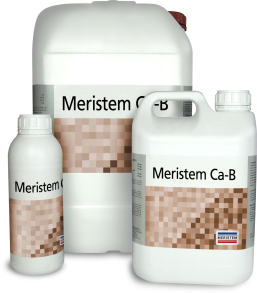 Меристем Ca-B
Кальций (CaO)	7,0% 
Бор (B)	2,0%
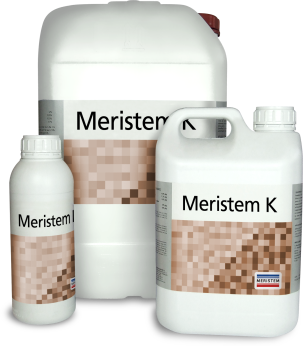 Меристем К
Меристем B-Mo
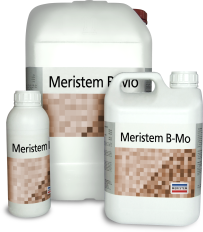 Общий азот (N)                      3% 
Мочевинный азот(N)           3% 
Калий (K2O)                       31% 
EDTA	                   1%
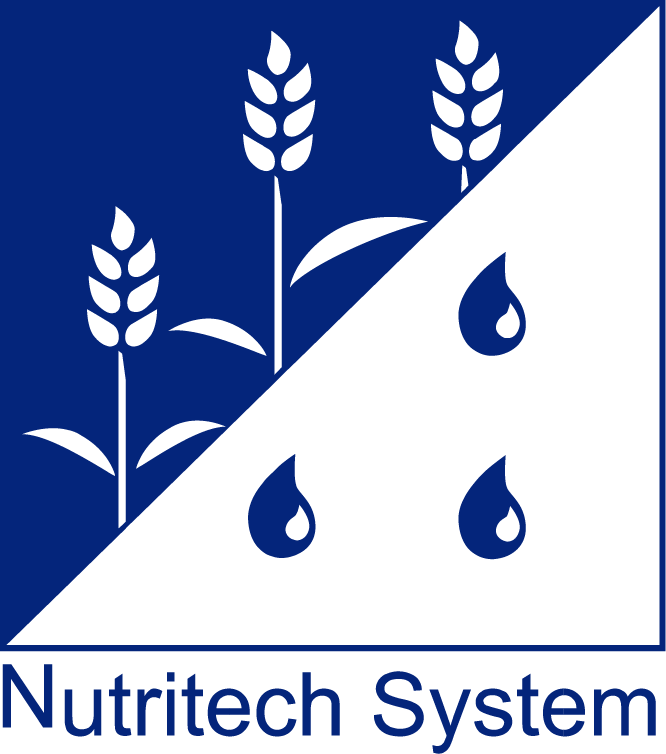 Водорастворимый бор (B)	4% 
Водорастворимый молибден (Mo)	 4%
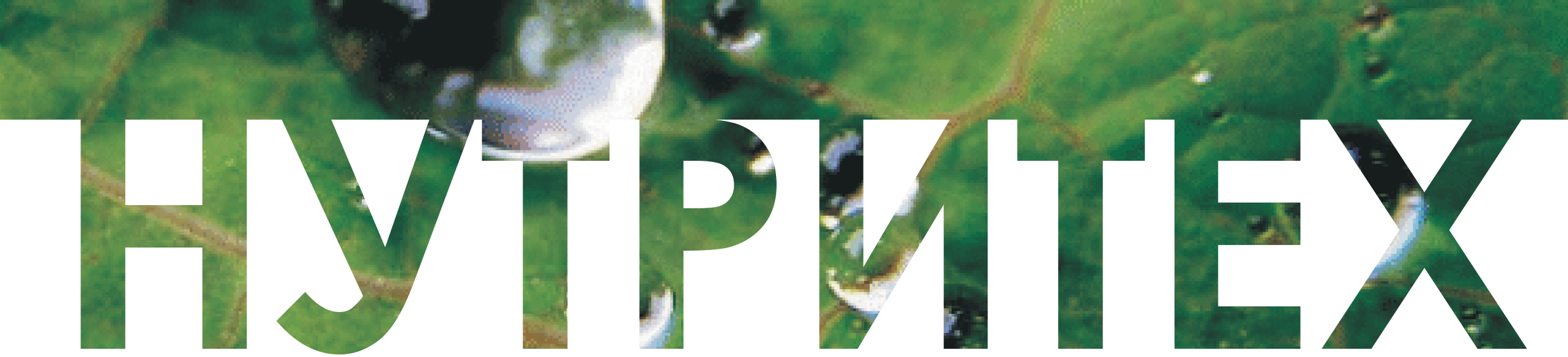 СТАНДАРТ
Схема 1
Фунгицидная обработка
Фунгицидная обработка
3-я гербицидная
Нутривант Плюс 
Сахарная свекла
0-36-24+МЭ+ФВ
 2-4 кг/га
Нутривант Плюс 
Сахарная свекла
0-36-24+МЭ+ФВ
 2 кг/га
Нутривант Плюс 
Сахарная свекла
0-36-24+МЭ+ФВ
 2 кг/га
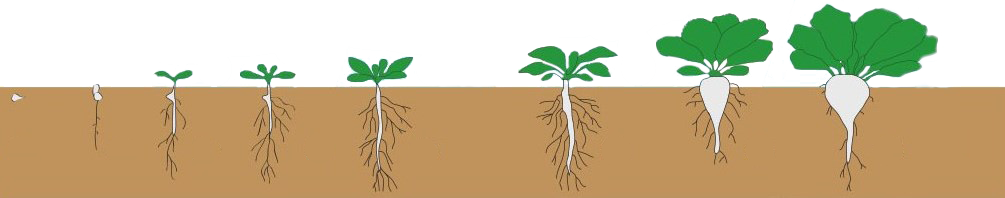 10
0
5
9
12
16
32
45
всходы
Смыкание рядков
4-6 пар листьев
За 1 месяц до уборки
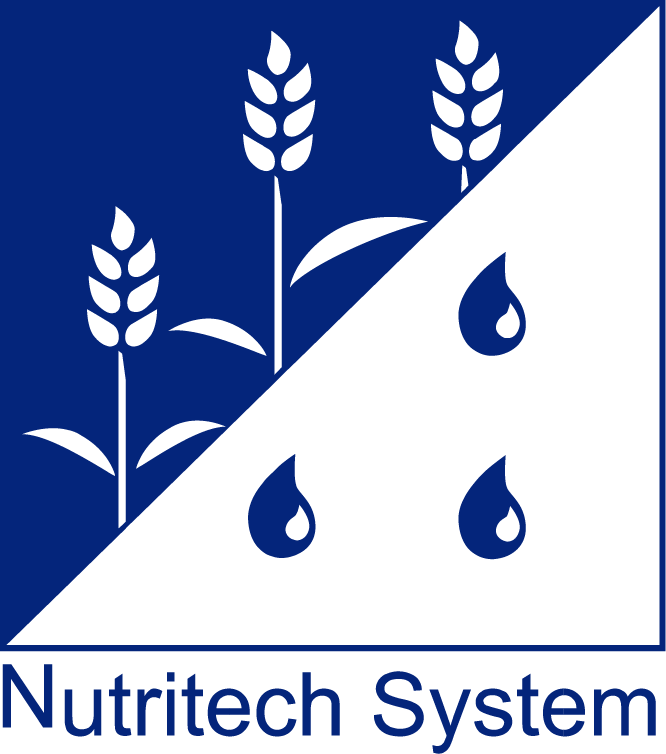 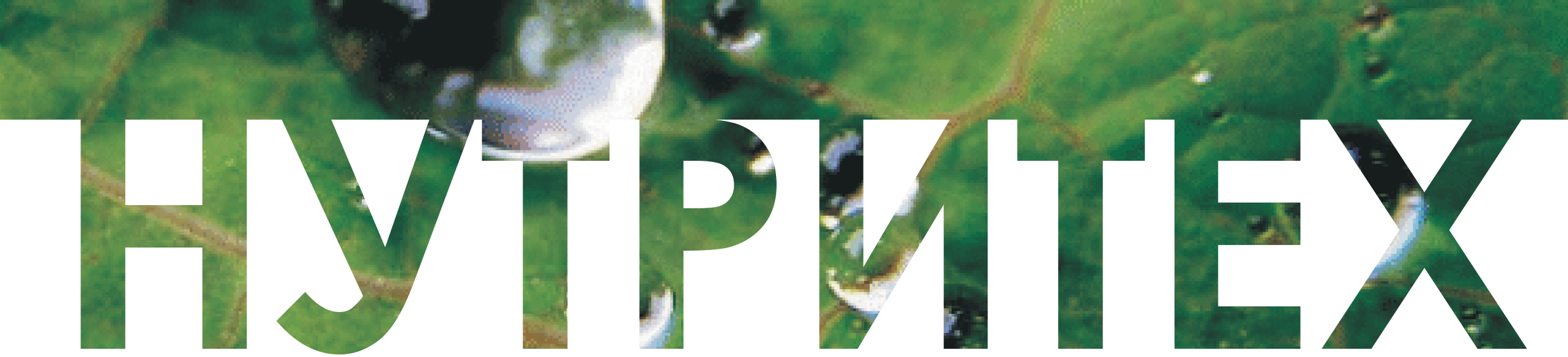 Бюджетный вариант
Фунгицидная обработка
Фунгицидная обработка
Схема 2
3-я гербицидная
Нутривант Универсальный
19-19-19+МЭ+ФВ
или
Нутривант Плюс 
Сахарная свекла
0-36-24+МЭ+ФВ
 2 кг/га
Нутривант 
Универсальный
19-19-19+МЭ+ФВ
или
Нутривант Плюс 
Сахарная свекла
0-36-24+МЭ+ФВ
 2 кг/га
Нутривант Плюс 
Сахарная свекла
0-36-24+МЭ+ФВ
 2-4 кг/га
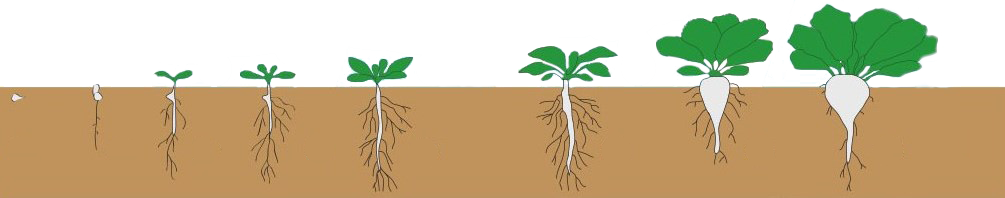 10
0
5
9
12
16
32
45
всходы
Смыкание рядков
4-6 пар листьев
За 1 месяц до уборки
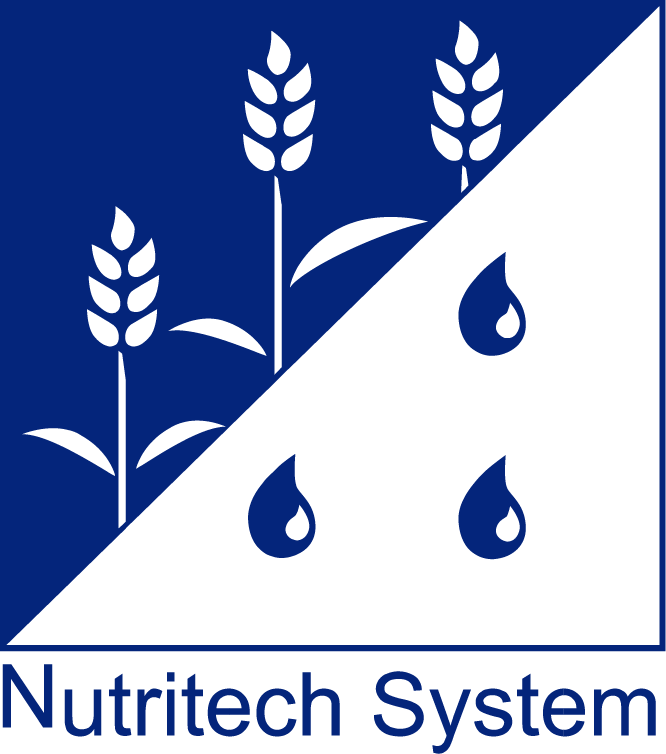 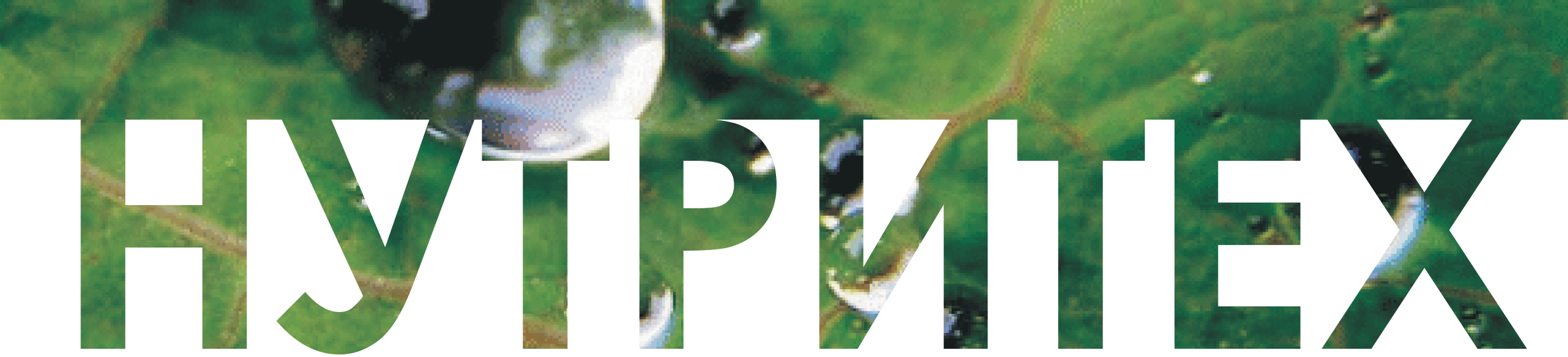 Фунгицидная обработка
Фунгицидная обработка
3-я гербицидная
Схема 3
Нутривант Универсальный
19-19-19+МЭ+ФВ
или
Нутривант Плюс 
Сахарная свекла
0-36-24+МЭ+ФВ
 2 кг/га
Нутривант 
Универсальный
19-19-19+МЭ+ФВ
или
Нутривант Плюс 
Сахарная свекла
0-36-24+МЭ+ФВ
 2 кг/га
Нутривант Плюс
 Сахарная свекла
0-36-24+МЭ+ФВ
 2-4 кг/га
Стимакс 
для семян
300-500 мл/тонну семян
АМИНОМАКС 10% 
300-500 мл/га
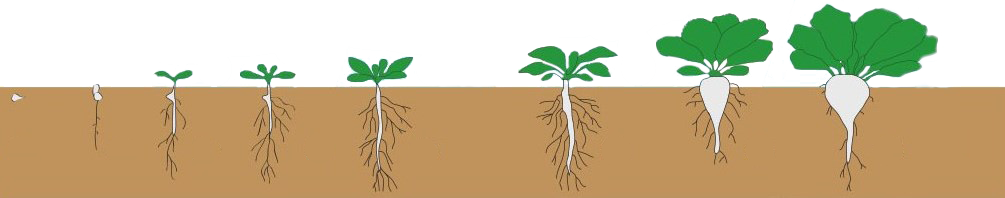 10
0
5
9
12
16
32
45
всходы
Смыкание рядков
4-6 пар листьев
За 1 месяц до уборки
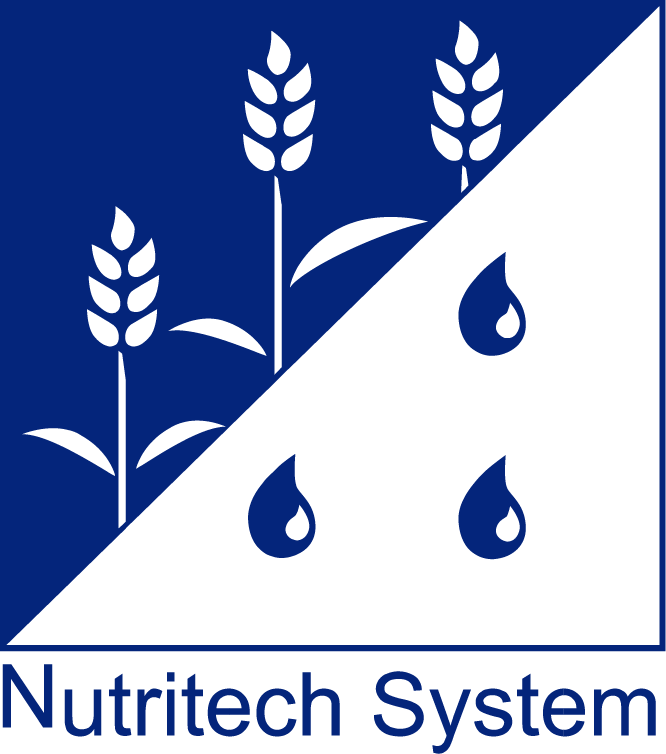 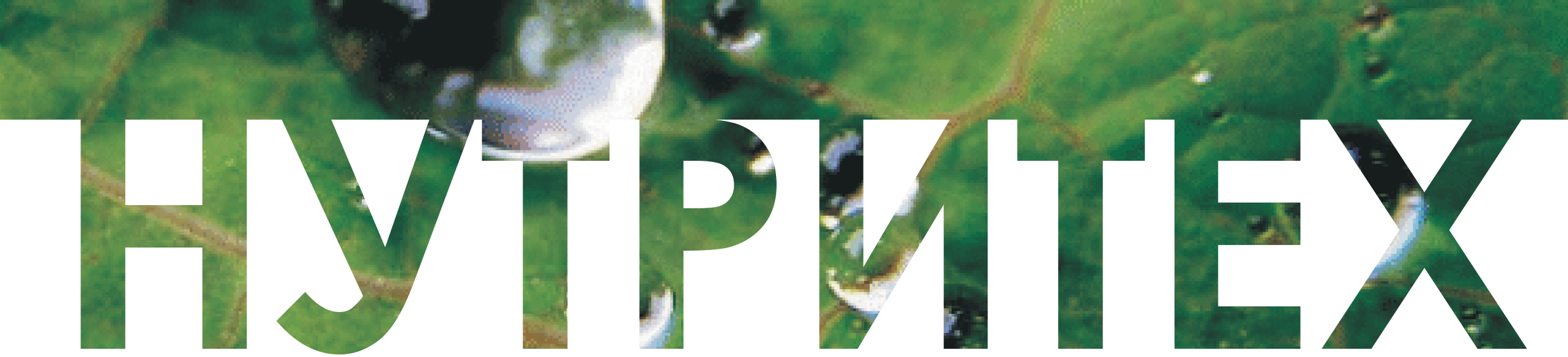 Схема 3
Фунгицидная обработка
Фунгицидная обработка
3-я гербицидная
2-я гербицидная
Нутривант Универсальный
19-19-19+МЭ+ФВ
Нутривант Плюс 
Сахарная свекла
0-36-24+МЭ+ФВ
 2 кг/га
Нутривант 
Универсальный
19-19-19+МЭ+ФВ
Нутривант Плюс 
Сахарная свекла
0-36-24+МЭ+ФВ
 2 кг/га
АМИНОМАКС 10% 
300-500 мл/га
СТИМАКС СТАРТ
0,2-1 л/га
Нутривант Плюс 
Сахарная свекла
0-36-24+МЭ+ФВ
 2-4 кг/га
АМИНОМАКС 10% 
300-500 мл/га
СТИМАКС СТАРТ
0,15-0,3 л/га
Меристем В
4-6 л/га 2 раза через 14 дней
Меристем Са-B 0,75 л/га
Меристем K 0,25 л/га
Стимакс для семян
300-500 мл/тонну семян
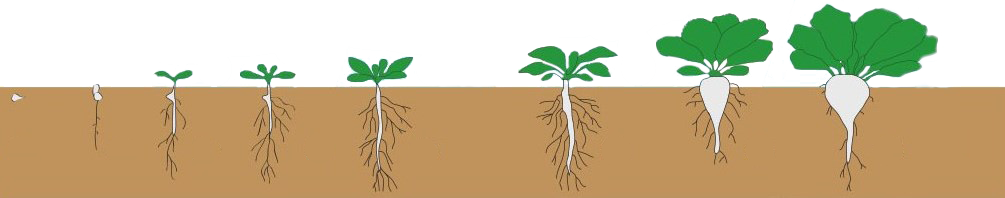 10
0
5
9
12
16
32
45
всходы
Смыкание рядков
4-6 пар листьев
За 1 месяц до уборки
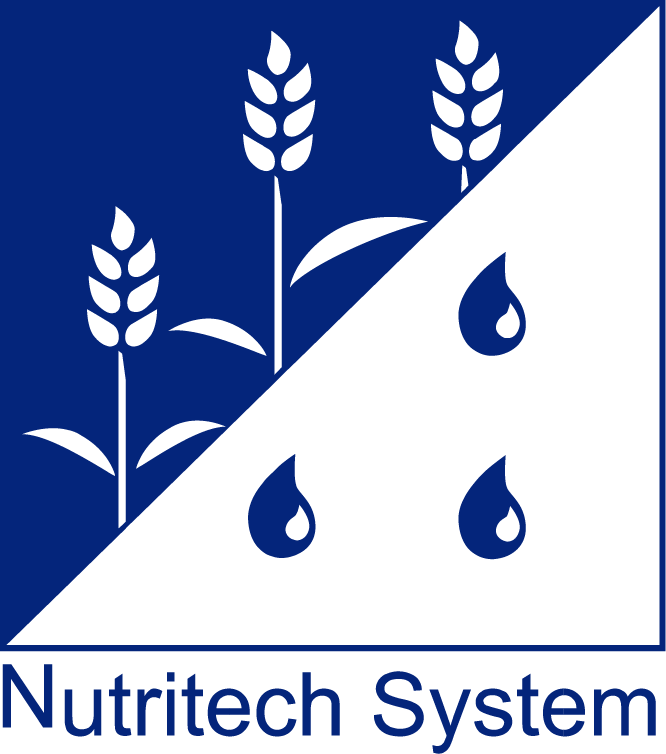 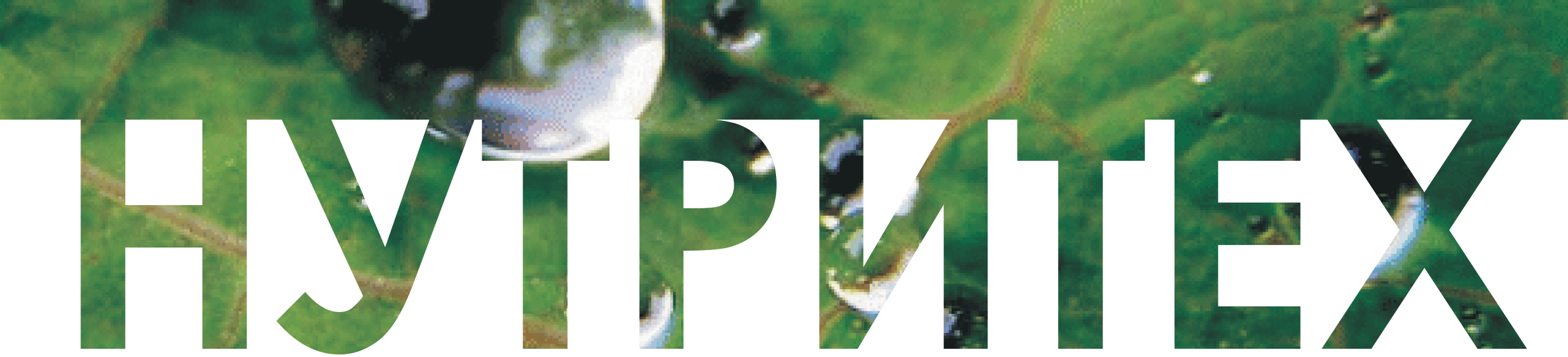 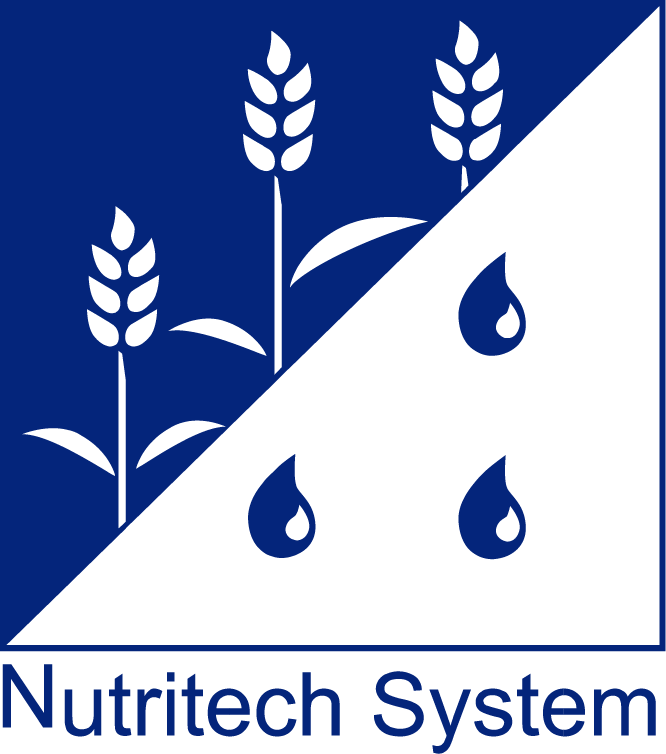 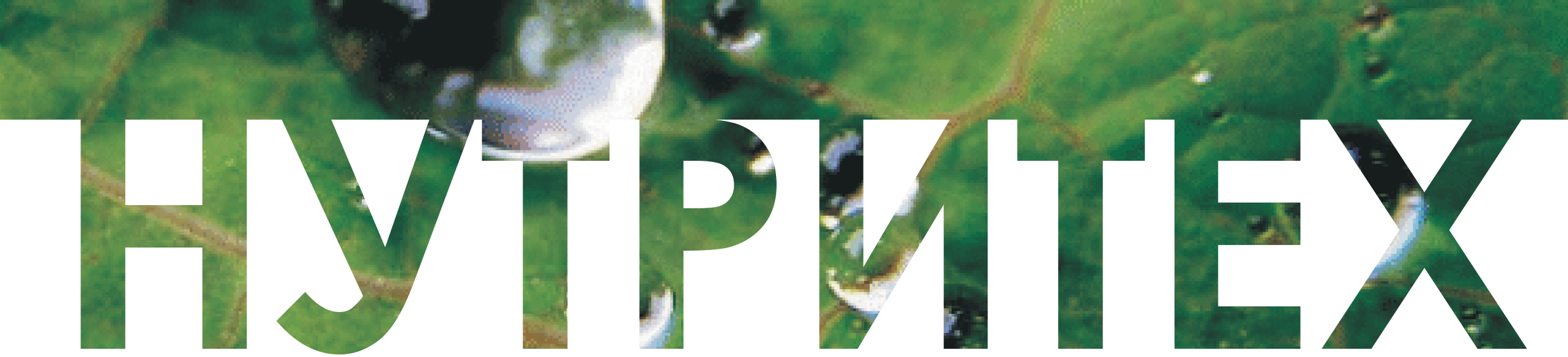 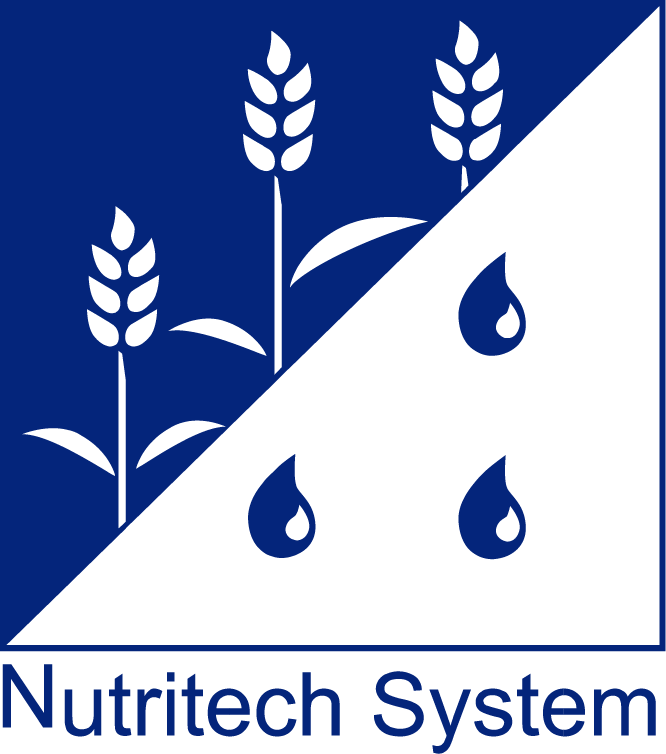 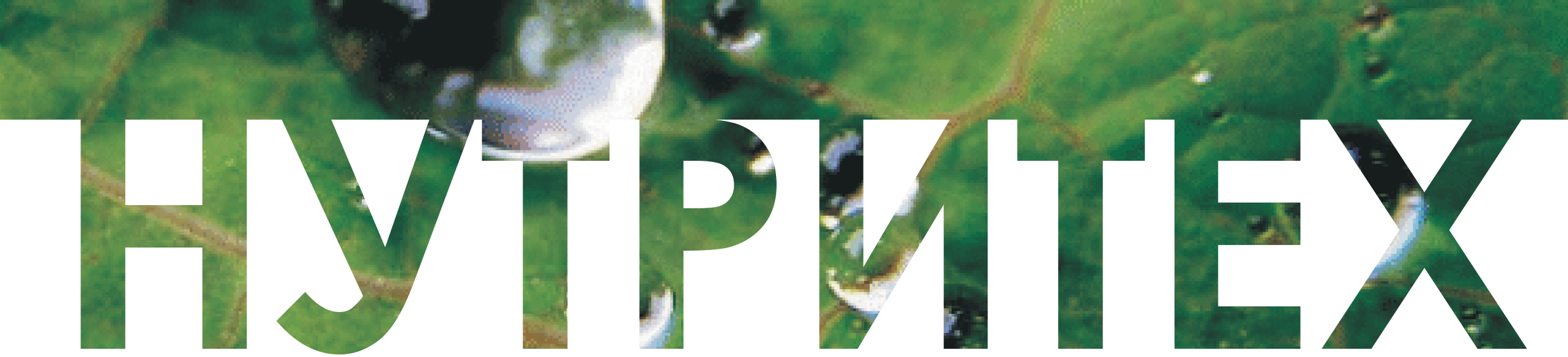 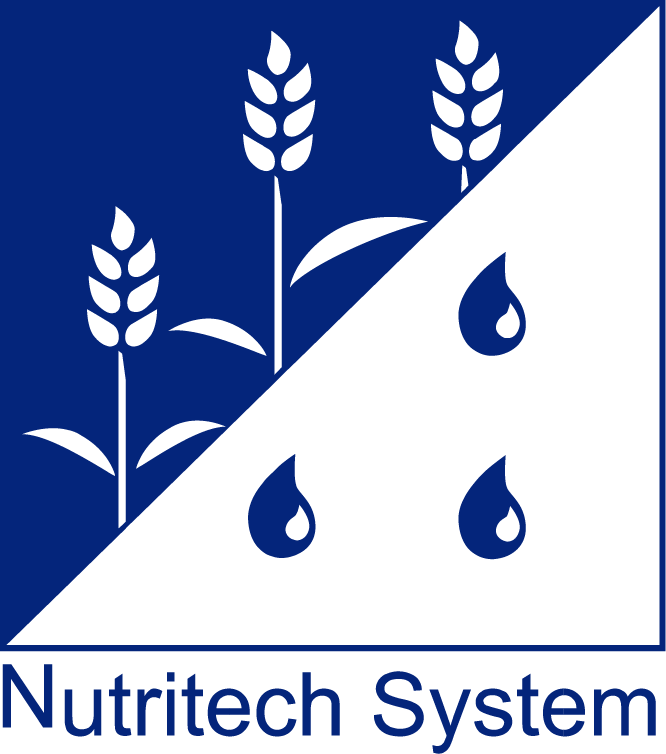 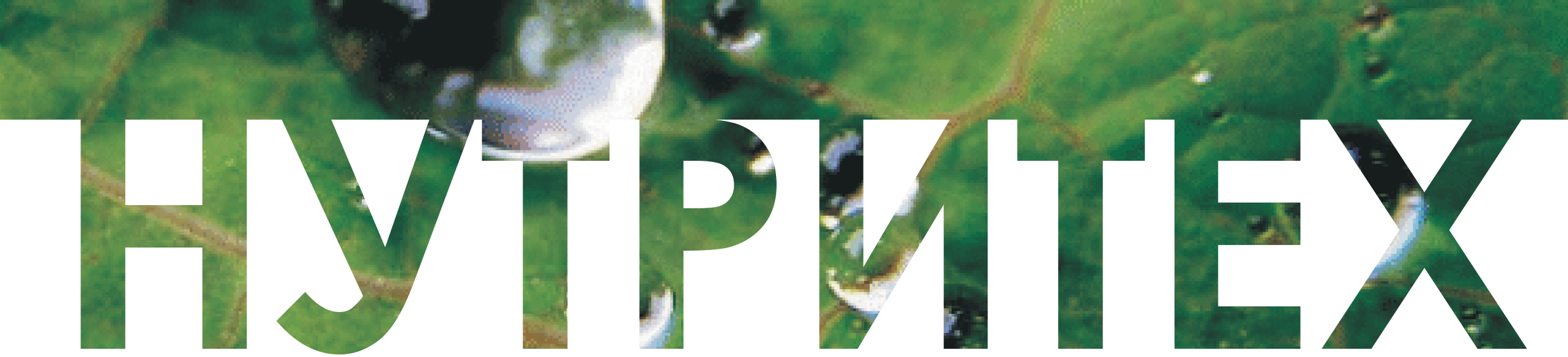 Результаты
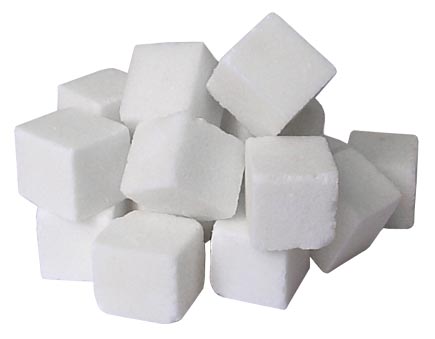 Сахарная свекла

Увеличение урожайности 8-10 т/га

Повышение содержания сахара 0,5-3% 

Прибавка сахара, более 1 т/га
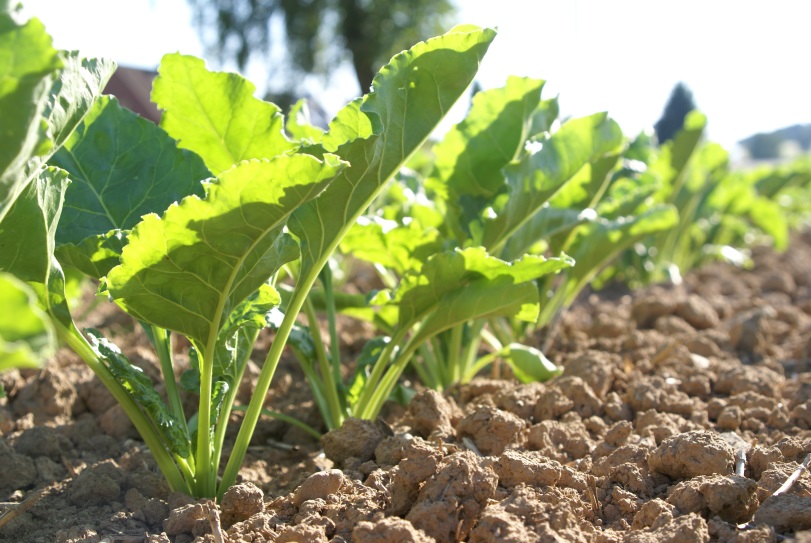 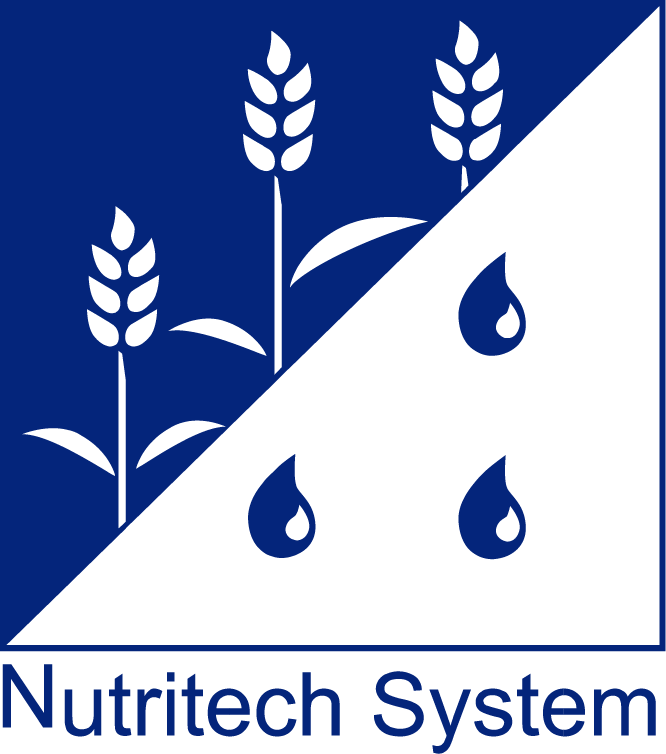